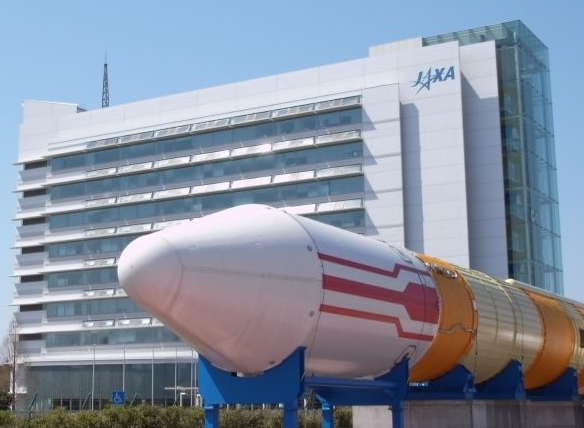 Welcome to WGISS-39Welcome to JAXA Tsukuba Space Center(TKSC)
[Speaker Notes: JAXAロゴ入れること]
Hotel <-> TKSC
Hotel Departure 
9:00 a.m. 
Come to the hotel lobby by 8:50 a.m.
TKSC Departure (planned)
5:45 p.m. (Monday – Thursday)
1:00 p.m. (Friday)
Name Tag
Please DO NOT LOSE your name tag. It is your security pass to the JAXA TKSC.

Please wear the name tag at all times while you stay in the TKSC.
Floor Plan
Meeting Room (small)
WGISS-39 Meeting Room
Stairs
Lobby
Stairs
Lobby
Vending 
Machines
Slope
Entrance
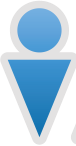 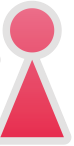 WC
WC
Reception
Table
* Scale is not correct!!
Internet Connection
Wireless internet is available in this meeting room.
Details including SSID and PWD are shown in the manual on the table.
Coffee Break
Beverage
Various kinds of beverages are available on the vending machines (100~200JPY/1 drink).
Snack
Some snacks are available in the meeting room.
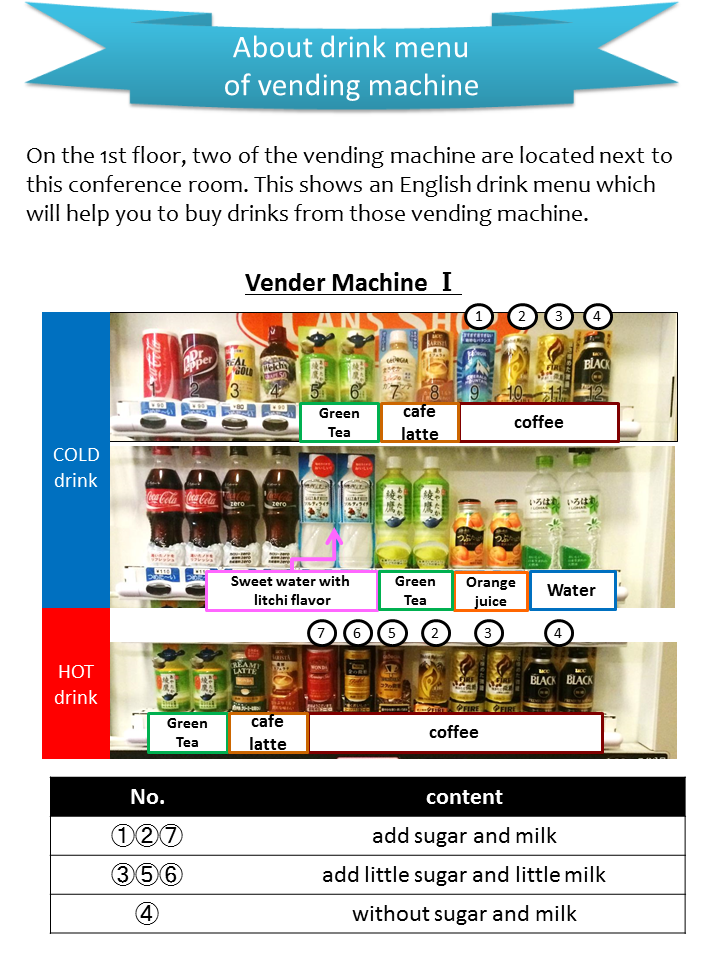 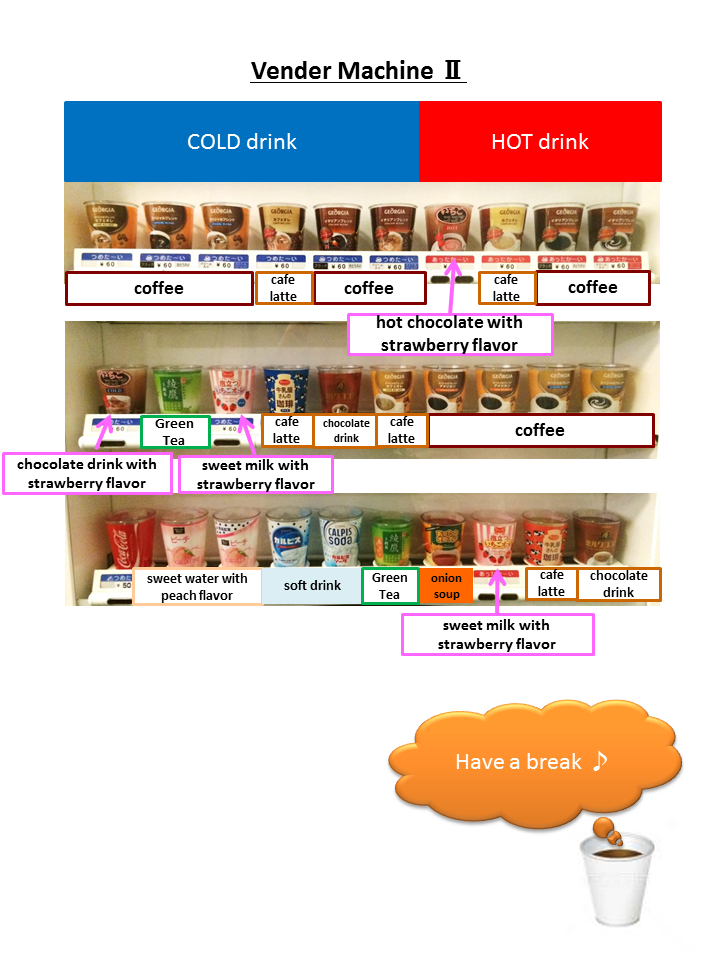 Lunch
Order sheets for a lunch box were on the table.
Please return the sheets to the JAXA WGISS Team BY 10:00am of each day.
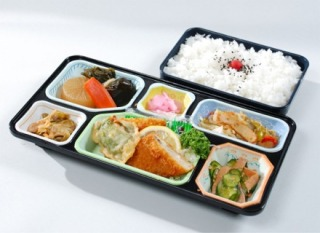 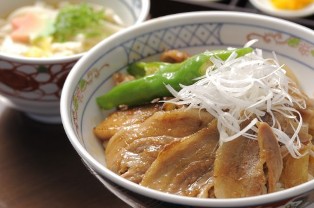 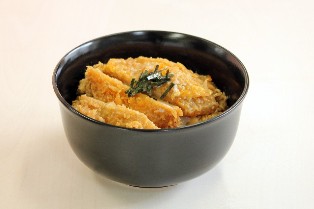 After business hours…
Non-host Dinner 1
Date: May 11th (TODAY)
Venue: Kura-zushi (Sushi go-round restaurant)
Transportation to/from the hotel: Taxi
Most taxies accept major cards. Please pay by yourselves!
Price: Depending on how much you eat
One dish is normally 100JPY (without tax), but some dish is 200 JPY.
Payment
Only ONE BILL will be issued for ONE TABLE (with 4 seats). Please divide the bill among 4 persons of that table.
Cards are NOT accepted. 
Various types of foods are available, including raw-fish sushi, meat sushi, ramen-noodle, tempura bowl, etc.
Let’s meet at the hotel lobby at 18:30 today.
If you do NOT want to join this dinner, please contact one of the JAXA WGISS Team by 15:00, today.
Sushi
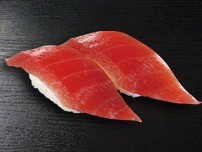 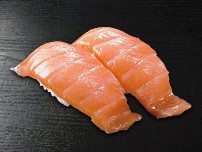 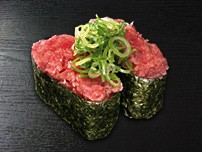 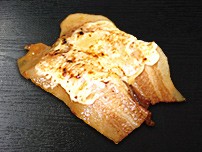 Tsuna
Salmon
Tsuna & Green Onion
Grilled Pork & Cheese
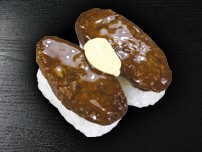 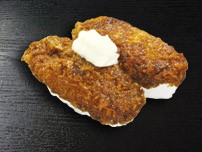 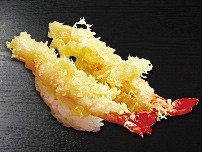 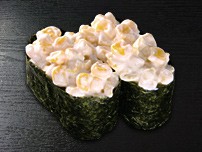 Pork Cutlet
Burger
Shrimp  Tenmpura
Corn & mayonnaise
Others
** These are some examples. You can find much more ! **
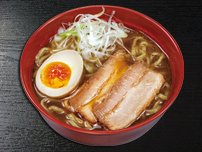 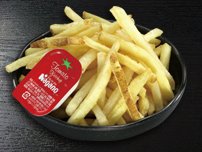 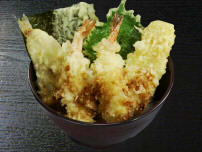 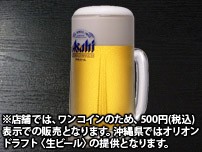 Beer
Tempura Bowl
Ramen
French Fry
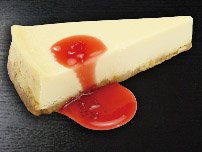 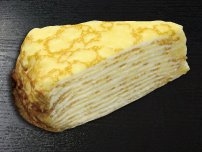 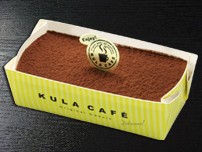 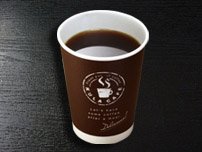 NY Cheese Cake
Tiramisu
Coffee
Various Cakes
[Speaker Notes: あぶりチーズ豚カルビ]
Non-host Dinner 2
Date : May 13th (Wednesday)
Cost : 5,000 JPY (Cards accepted)
Venue:  "GARARI", Japanese style restaurant within walking distance from the hotel
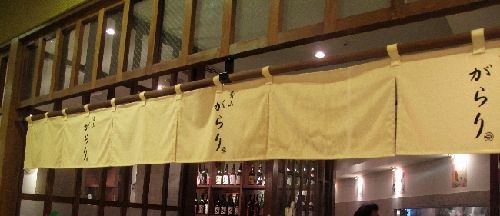 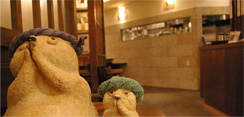 Let’s meet at the hotel lobby at 18:45 on Wednesday.
If you do NOT want to join this dinner, please contact one of the JAXA WGISS Team by 15:00, today.
The Exhibition Hall "Space Dome“ and " Space Shop “
Open	10:00 to 17:00 
Closed	Every Monday 
Free Admission
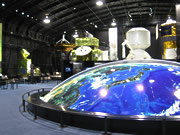 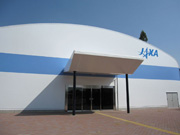 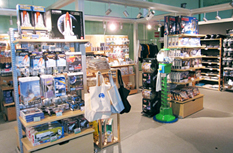 Space Shop
Space Dome
[Speaker Notes: 宇宙センターミュージアム]
Meeting Venue
Building
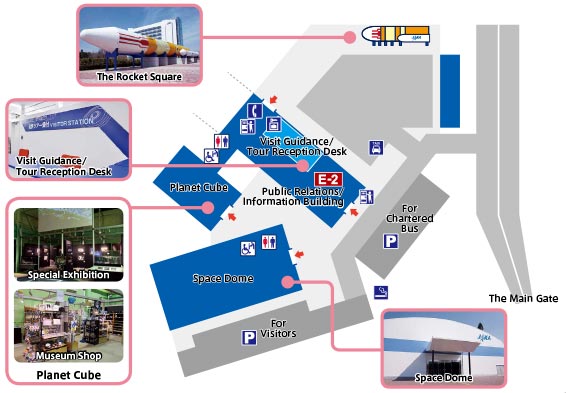 If you like shopping
CREO & Q’t
Within walking distance from the hotel
Several dinner options are available.
Open: 10:00-20:00(most shops), 11:00-23:00(restaurants)
Iias Tsukuba 
Transportation to/from the hotel : train (one stop) and walking (about 5min)
Several dinner options are available inside the shopping center.
Open: 10:00-21:00(most shops), 11:00-22:00(restaurants)
And others. Please ask the JAXA team for more details.
Are you interested in these “Japanese taste” T-shirt?
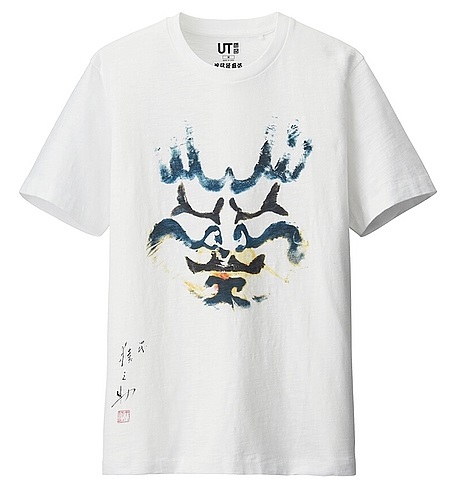 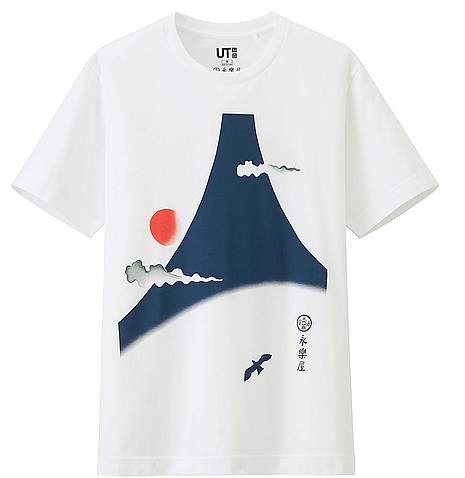 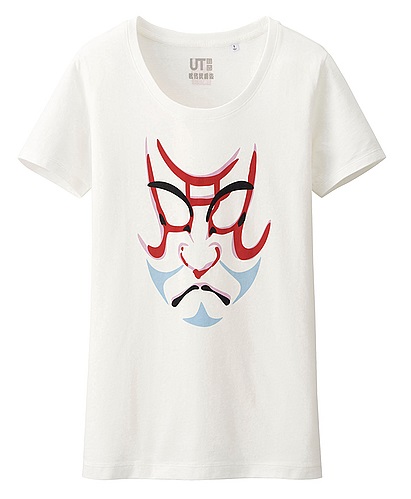 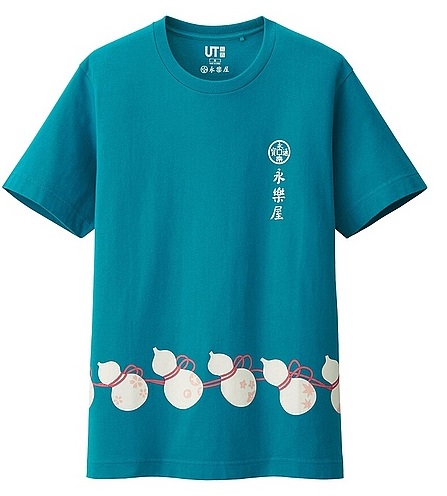 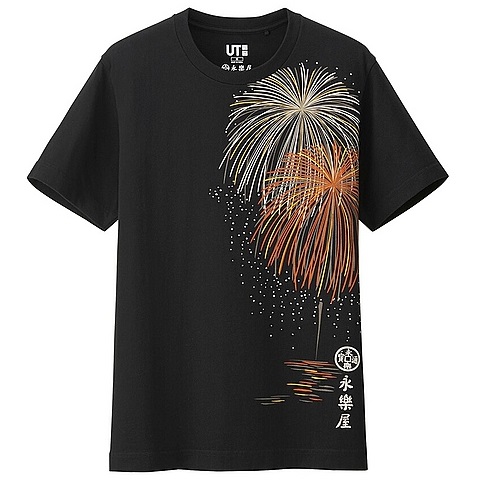 If so, please ask the JAXA team. You can purchase these in Tsukuba.
Please do not hesitate to ask 
the JAXA WGISS Team!!
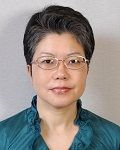 Satoko MIURA
Shinichi SEKIOKA
Akari YONEYAMA
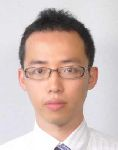 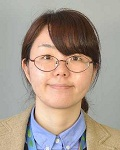